Долгосрочный информационно-исследовательский проект специалистов ГБОУ компенсирующего вида №994«Здоровьесберегающие технологии в ДОУ».Участники проекта:ВОСПИТАННИКИ ГРУППЫ №4 МЛАДШЕГО ДОШКОЛЬНОГО ВОЗРАСТАРОДИТЕЛИ МЕДИЦИНСКИЙ РАБОТНИКПЕДАГОГ-ПСИХОЛОГВОСПИТАТЕЛЬ ФИЗОВОСПИТАТЕЛЬ ГР.№4 (2-Я МЛАДШАЯ ГРУППА)
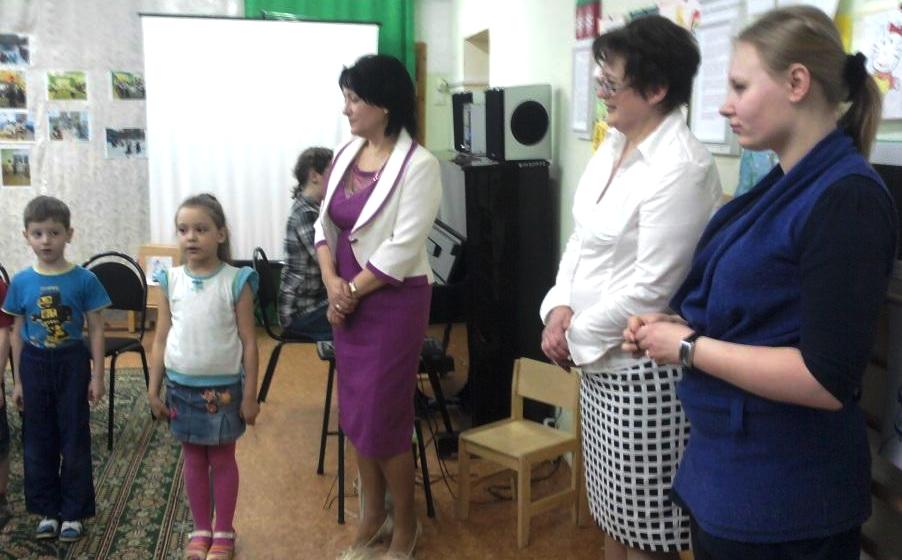 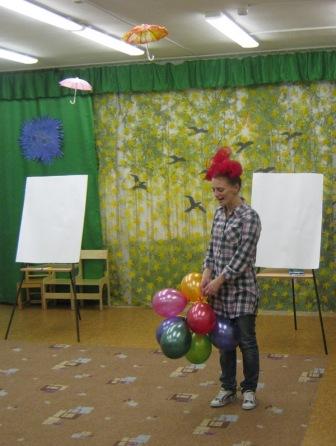 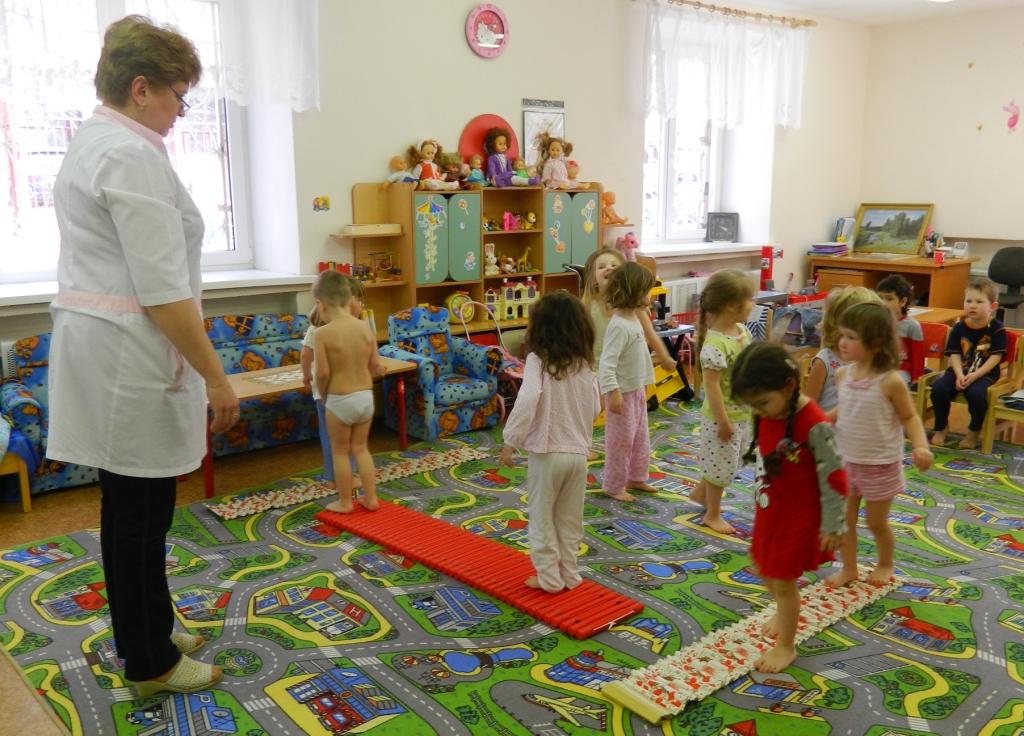 Проблема: Необходимость создания и улучшения условий для достижения физического и психического здоровья детей второй младшей группы.
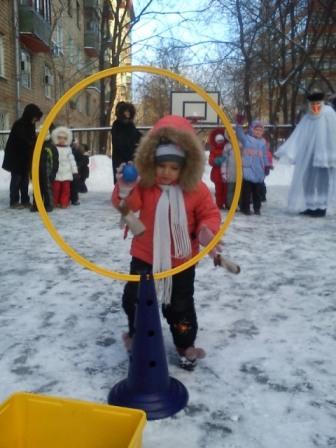 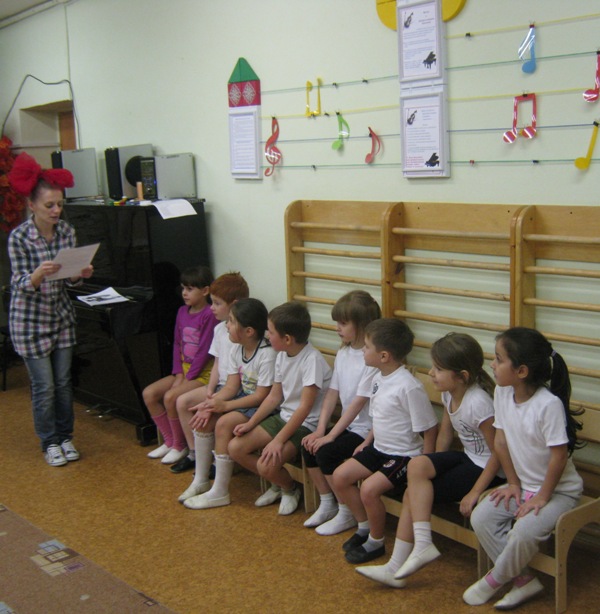 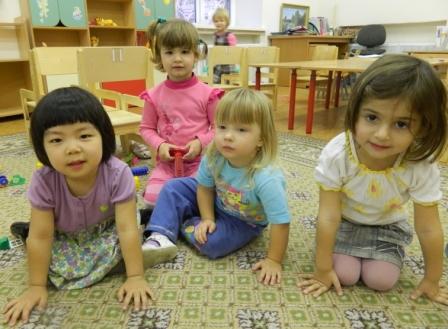 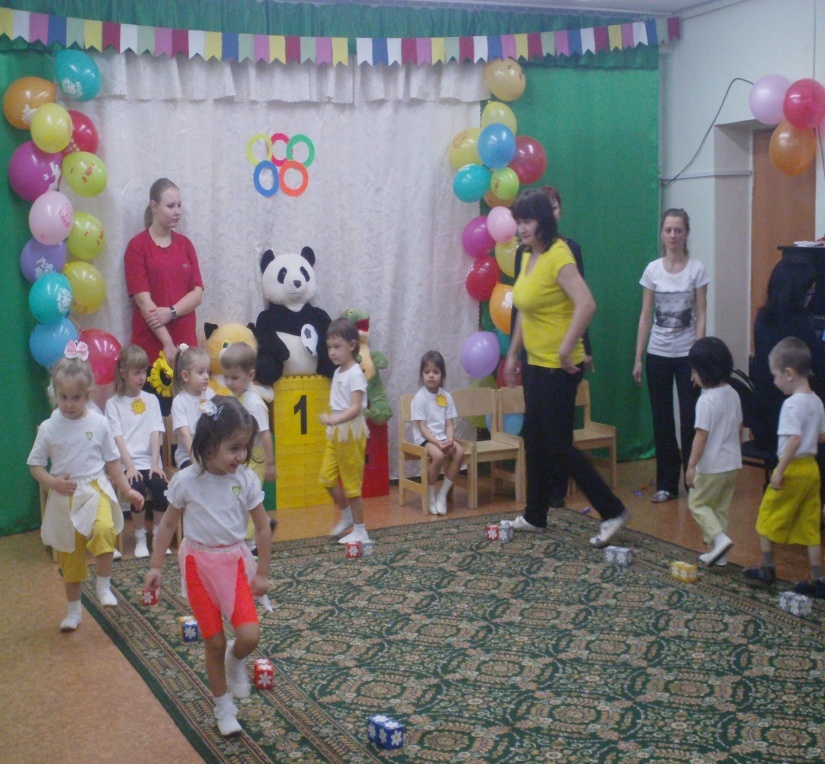 Цель: Способствовать сохранению, поддержанию и укреплению психического и физического здоровья детей 3-4 лет.
Задачи:

1.Создание устойчивой мотивации в сохранении своего здоровья и здоровья окружающих детей.

2.Воспитание привычки соблюдения режима дня, выполнения правил личной гигиены, потребности в ежедневных занятиях спортивной гимнастикой.

3. Организация предметно-развивающей  среды в ДОУ (спортивный инвентарь, площадка, гимнастический зал).

4. Улучшение общих показателей развития психофизических качеств и снижение заболеваемости детей младшего дошкольного возраста.

5. Обеспечении стабильности и гибкости физкультурно-оздоровительной за счет эффективной интеграции образовательных областей «Здоровье», «Художественной литературы», «Коммуникация», «Безопасность», «Социализация», 
«Познание», «Физическая культура».
«Сделайте ребенка крепким и здоровым, и он сам станет умным и рассудительным». Ж. Ж. Руссо
Этапы проекта:

I. ПОДГОТОВИТЕЛЬНЫЙ 
(сбор информации и данных по проблеме)
 
 
II. ИНФОРМАЦИНО-ПРОСВЕТИТЕЛЬСКИЙ 
(основной)


III. ИТОГОВЫЙ
(результаты работы)
Основная работа по проекту:

Работа с родителями:
Консультации и памятки:
«ЭТО ИНТЕРЕСНО ЗНАТЬ» 
«РОЛЬ ФИЗКУЛЬТУРЫ В ЖИЗНИ ДОШКОЛЬНИКА»
«РЕЖИМ ДНЯ МОЕГО РЕБЕНКА» 

Родительские собрания:
«ЗАДАЧИ И СОДЕРЖАНИЕ ВОСПИТАТЕЛЬНО- ОБРАЗОВАТЕЛЬНОЙ РАБОТЫ в ДОУ»
«ФОРМЫ И МЕТОДЫ РАБОТЫ ПО УКРЕПЛЕНИЮ ЗДОРОВЬЯ ДЕТЕЙ В ДОУ»

Спортивные досуги и конкурсы:
«СПОРТИВНЫЙ КОДЕКС ДЛЯ НАС»
«КОЛЛАЖ – любимый вид спорта нашей семьи»
«ПАПА, МАМА, Я – спортивная семья!»
Мероприятия по ЗОЖ:
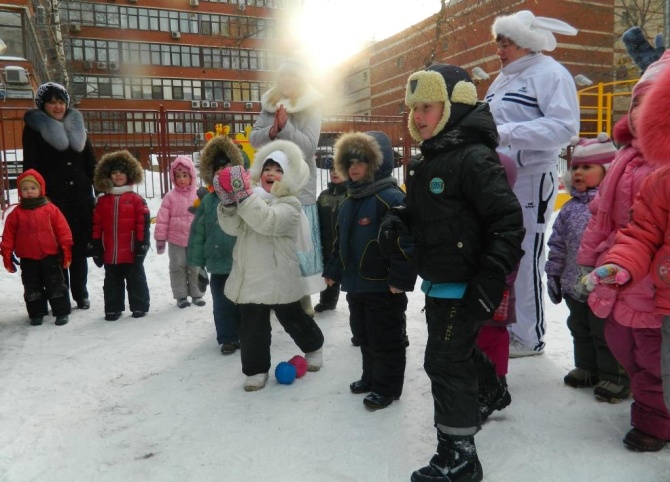 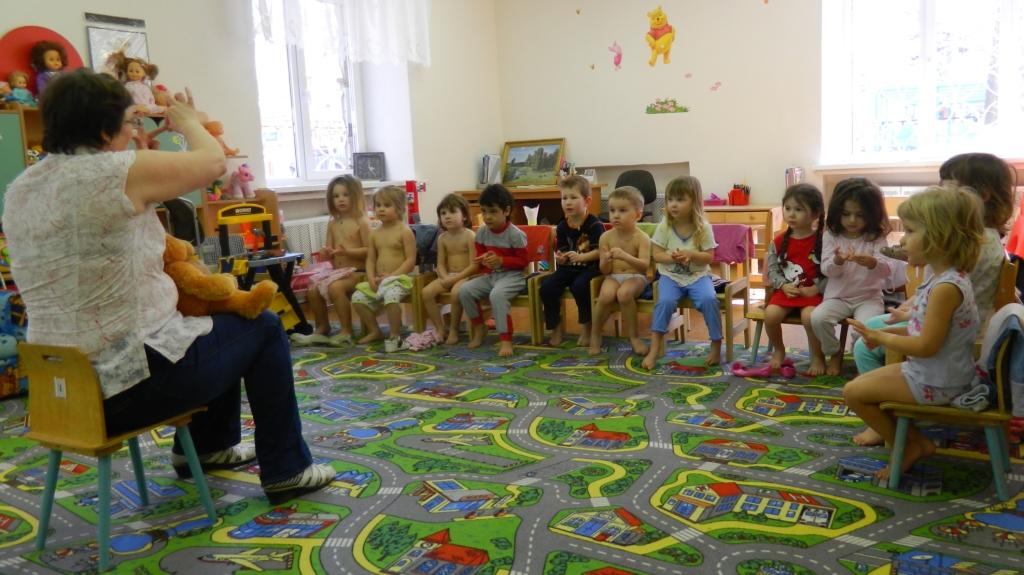 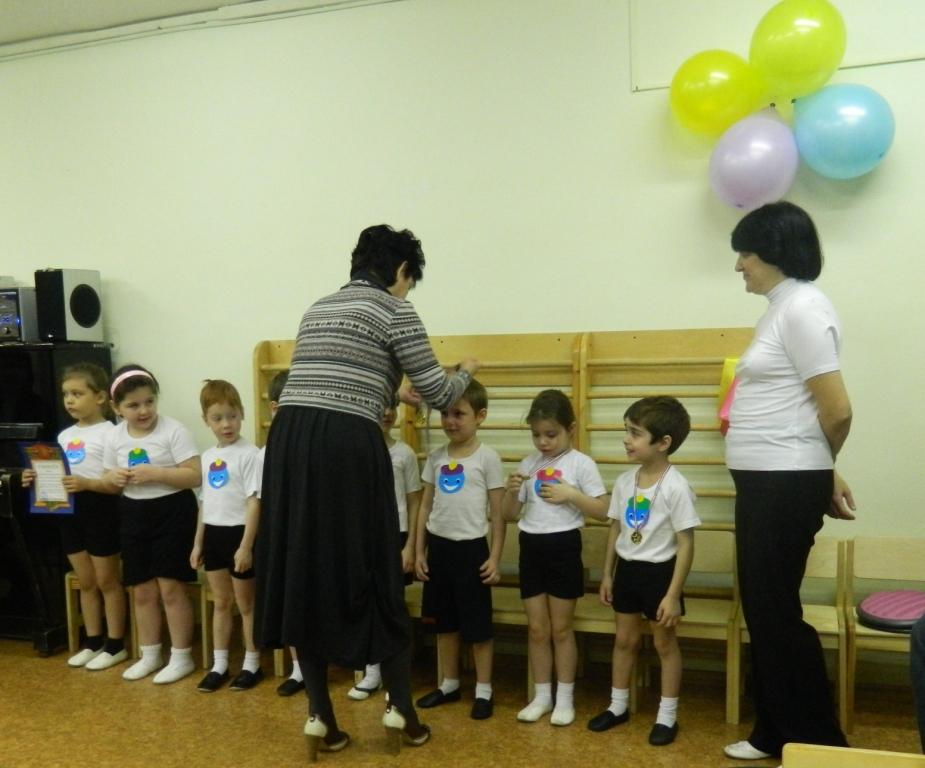 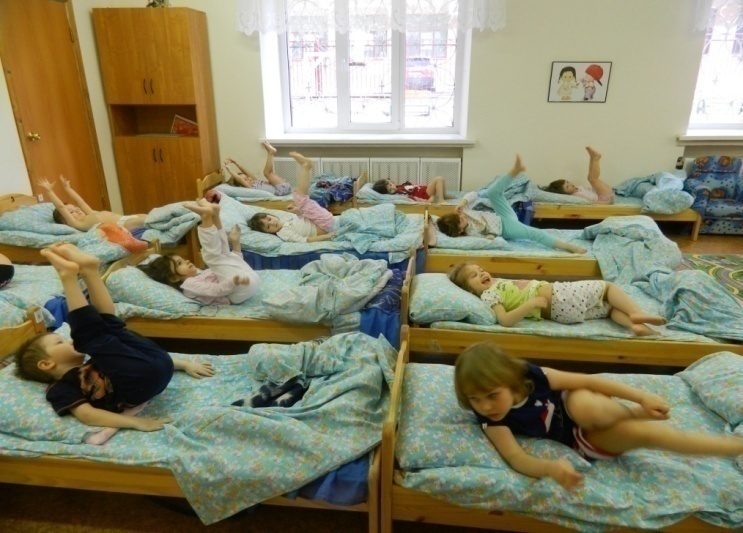 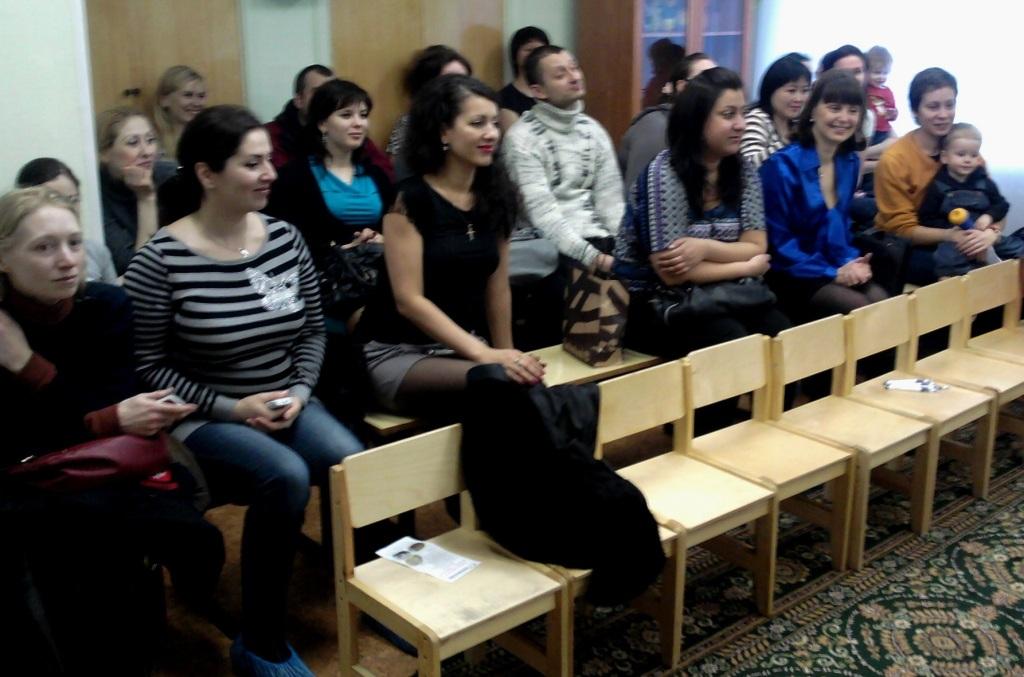 Работа педагога психолога по созданию комфортной и позитивной психоэмоциональной среды в группе детей младшего возраста:1. Психологическое сопровождение детей в адаптационный период2. Индивидуальные и подгрупповые занятия по стабилизации эмоционального фона.3. Коррекционно-развивающая работа.
Работа с детьми:

Регулярное проведение физкультурных занятий на улице и в зале

Закаливающие процедуры в группе, ежедневные прогулки на свежем воздухе

Утренняя гимнастика

Ежедневные пальчиковые игры и физкультминутки на занятиях

Активное привлечение малышей к участию в общесадовских спортивных праздниках и досугах

Проведение ознакомительных «Уроков здоровья» на группе совместно с медицинским работником

Развивающие и психокоррекционные занятия с педагогом-психологом.
Экскурсия в кабинет медицинского работника:Чем нам помогают доктора?Зачем нужны прививки?Что нужно делать, чтобы не болеть?
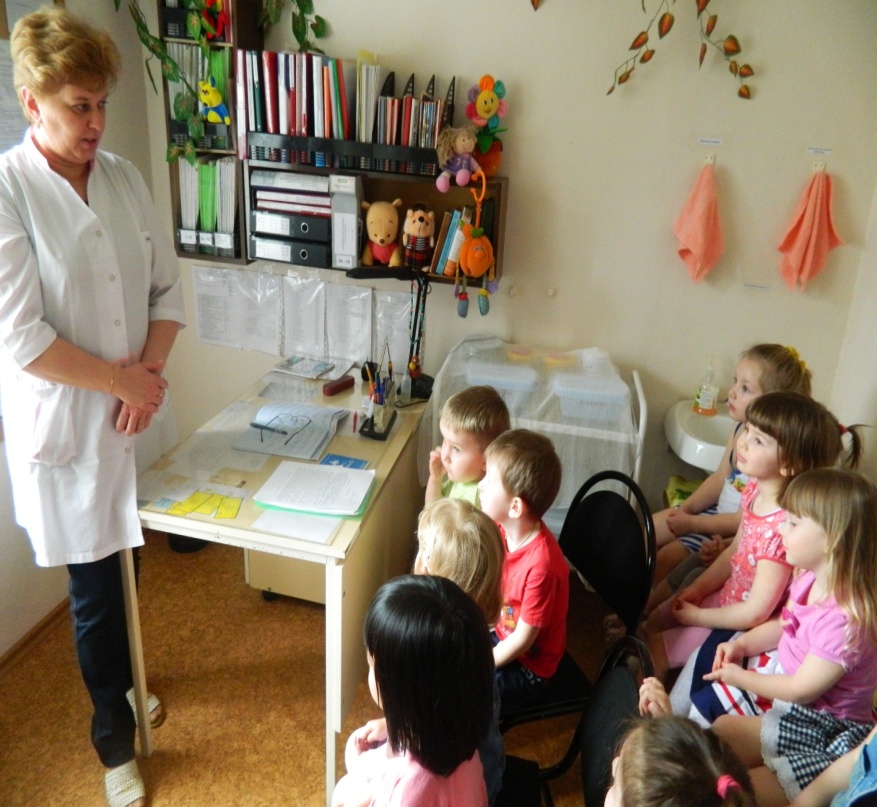 Результаты показателей диагностики развития физических навыков воспитанников 2-й младшей группы:
Диаграмма показателей посещаемости группы детьми младшего дошкольного возраста, в сравнении с воспитанниками старших групп, частично или косвенно принимавших участия в проекте:
РЕЗУЛЬТАТЫ РАБОТЫ ПО ПРОЕКТУ НА КОНЕЦ АПРЕЛЯ 2012 года:

Отчет о проделанной работе в форме видео презентации на общем родительском собрании коллективом разработчиков и участников проекта «Здоровьесберегающие технологии в ДОУ».

Улучшение показателей развития физических качеств детей младшего дошкольного возраста, обогащение картотеки подвижных игр.

Усовершенствование оборудования и предметно-развивающей среды по по развитию представлений о ЗОЖ.

Повышение уровня родительской компетентности в вопросах сохранности здоровья детей и предотвращению массовых заболеваний в осенне-зимний период.

Снижение заболеваемости детей во второй младшей группе, улучшение показателей посещаемости ДОУ.